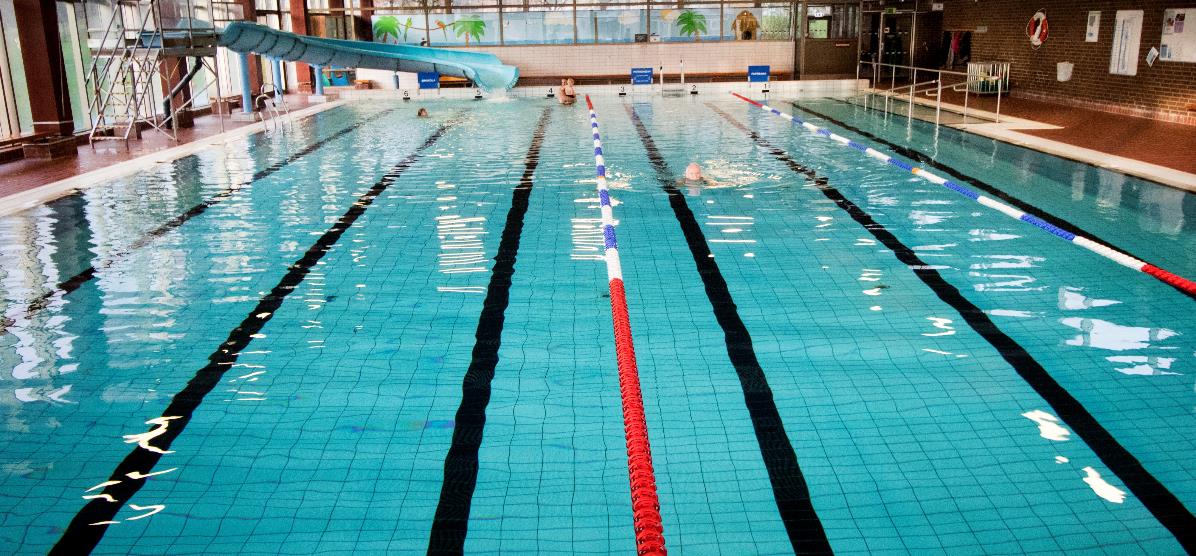 Årsrapport 2022
Sara Armander, förvaltningscontroller
Introduktion till idrotts- och föreningsförvaltningen
2023-01-10
Positiv utveckling för bokningar och besök
Antal besökare ökar – men fortfarande lägre än före pandemin
Begränsade tider för allmänhetens skridskoåkning
Begränsade öppettider bad
Trenden att träna utomhus håller i sig
Uthyrda timmar, evenemang och gästnätter är högre än innan pandemin
Lansering av nytt verksamhetssystem
Effekterna kommer först 2024 och framåt – både data och effektivisering
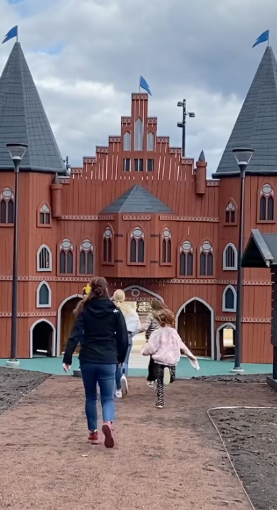 [Speaker Notes: - 900 000 besök 2022, jämfört med 1 000 000 år 2019.
- Uthyrda timmar 9 % över 2019 (utökat med tre konstgräsplaner och en sporthall)]
Omvärlden påverkar
Föreningslivet drabbas av höga räntor, inflation och energipriser
Särskilt föreningar med egna anläggningar drabbats
Energibidrag har betalats ut
Förvaltningen energieffektiviserar
Långsiktigt arbete
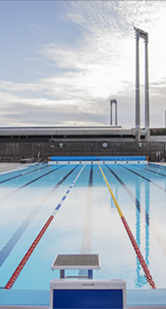 Anläggningsförsörjning
Fortsatt hög investeringstakt
Is på Ruddalen, friidrottsanläggning i Björlanda, motionsanläggning, temalekplats, träningsplattform, etc.
Kostnadsökning och störning i leveranskedjor påverkar
Det idrottspolitiska programmet har tagits fram
En lokalbehovsplan har för första gången tagits fram
Underlag till stadens lokalförsörjningsplan & för nämndens egna beslut
Visar på ökande behov av idrottsanläggningar i staden
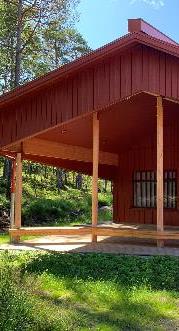 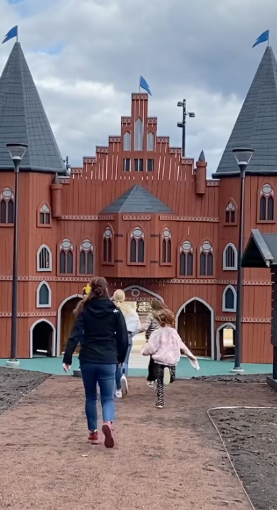 Personal och ekonomi
Arbetad tid har ökat med 10% jämfört med 2021
Återgång efter pandemin
Lundbybadet i drift efter reparation
Vättlefjälls motionscentral, samt uppsökande verksamhet har tillkommit
Nettokostnadsutvecklingen ökat med 6%
Ekonomiskt resultat på +6,45 mnkr
Högre saneringskostnader än väntat
Färre besökare har genererat lägre intäkter än väntat, men har matchats med lägre kostnader
Extra energibidrag till föreningslivet 
Försäkringsintäkt på 10 mnkr
Nedskrivningar gjorda
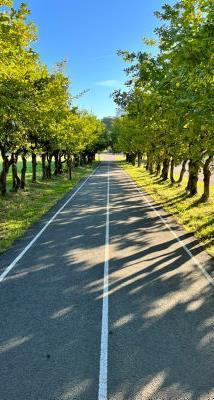 Sara Armander
sara.armander@ioff.goteborg.se
Idrotts- och föreningsförvaltningen, Göteborgs Stad